Инвестиционный паспорт муниципального района «Дульдургинский район»
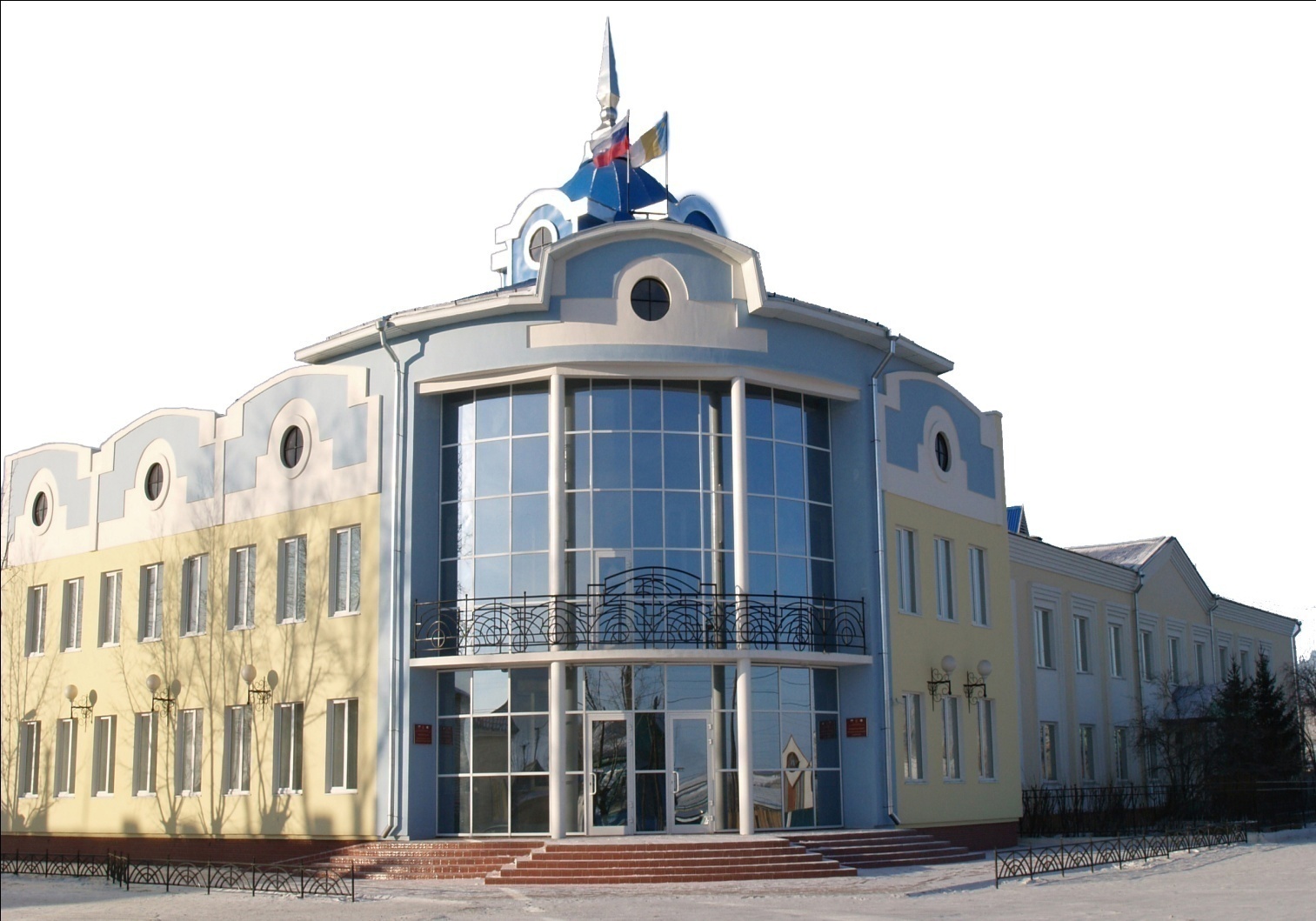 с. Дульдурга. 2023 г.
Уважаемые дамы и господа!
Приветствую Вас от имени администрации
муниципального района «Дульдургинский район» и
представляю Вашему вниманию
Инвестиционный паспорт района.
Дульдургинский район расположен в юго-западной
части Забайкальского края, в 192 километрах от
краевого центра, города Читы, и в 90 километрах
от поселка Агинское, центра
Агинского Бурятского округа.
В муниципальном районе создан благоприятный
климат для предпринимательской деятельности,
развития социальной сферы,
агропромышленного комплекса .
Наш район красив и разнообразен. Лесные угодья,
значительное количество водоемов, многообразие
растительного и животного мира создают
прекрасные условия для развития рекреации и
туризма.
Мы приглашаем всех заинтересованных
инвесторов и партнеров к плодотворному
сотрудничеству и желаем успехов в реализации
инвестиционных проектов на территории
муниципального района «Дульдургинский район»
на взаимовыгодных условиях!
Врио главы
муниципального района 
«Дульдургинский район»Мункуев Аюша Мижитдоржиевич
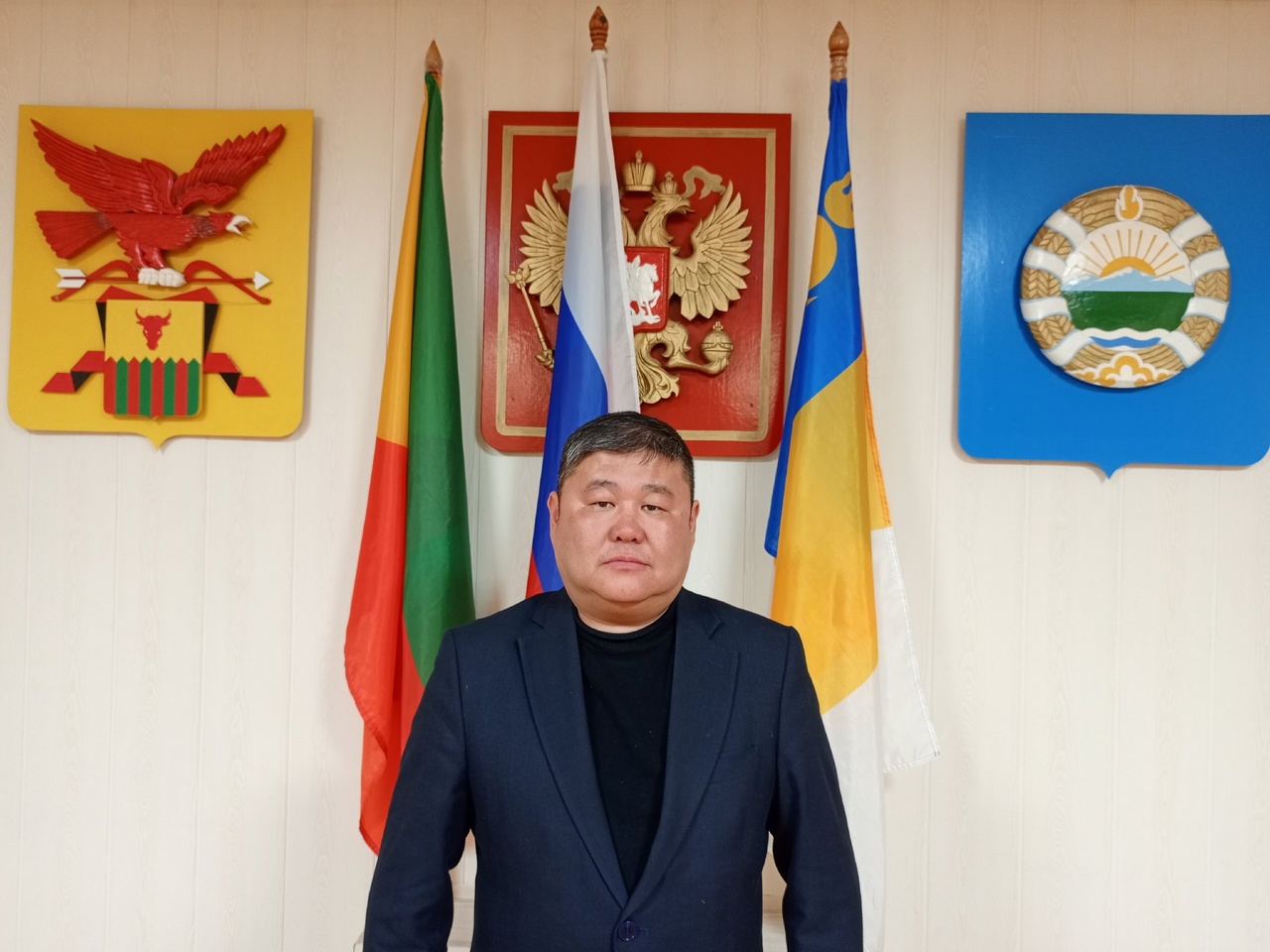 2
История муниципального района «Дульдургинский район»
Дульдургинский район образован Указом Президиума Верховного Совета РСФСР от 16 января 1941 года в составе Агинского Бурят-Монгольского национального округа.
 В 2016 году Дульдургинскому району исполнилось 75 лет.
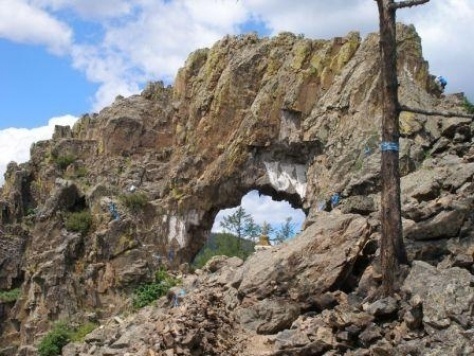 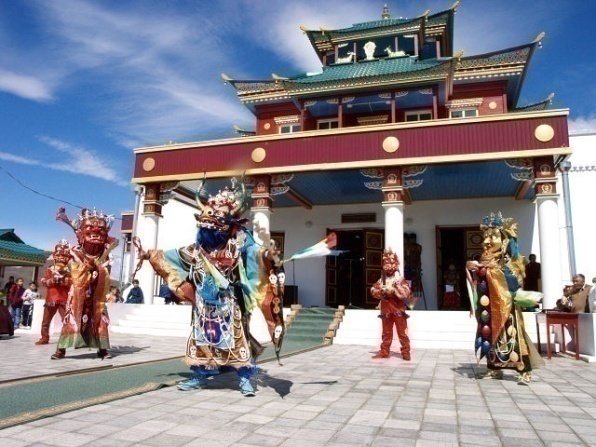 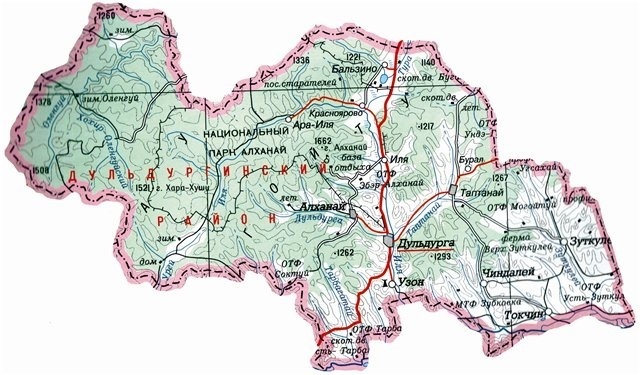 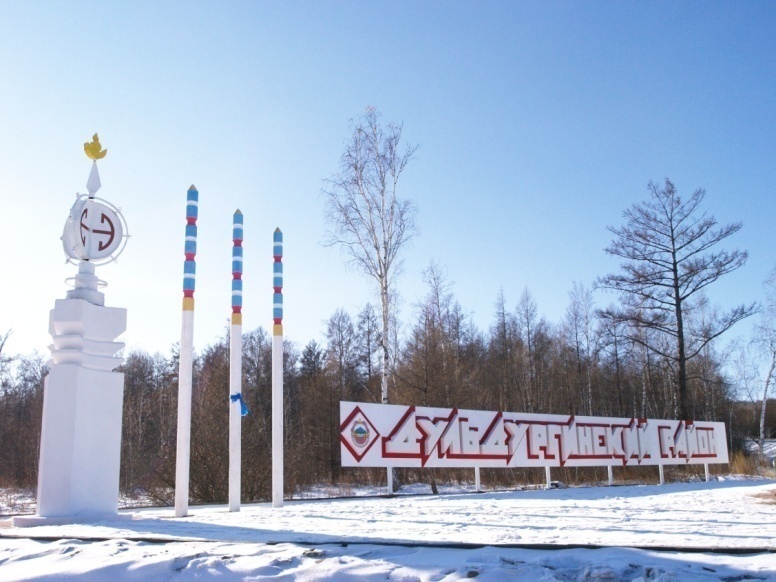 3
Административно-территориальное деление муниципального района «Дульдургинский район»
МР Дульдургинский район» состоит из 10 сельских поселений, объединяющих 11 населенных пунктов:
1. СП «Дульдурга»        4. СП «Бальзино»                7.  СП «Иля»             10. СП «Чиндалей»               
2. СП «Алханай»            5. СП «Узон»                         8. СП «Таптанай»
3. СП «Ара-Иля»            6.  СП «Зуткулей»               9. СП «Токчин»
4
Площади территорий сельских поселениймуниципального района «Дульдургинский район»
5
Общие сведения
Географическое положение
Дульдургинский район расположен в юго-западной части Забайкальского края, 
в 192 километрах от краевого центра, города Читы, и в 90 километрах от поселка Агинское, центра Агинского Бурятского округа. Дульдургинский административный район входит в состав Забайкальского края. 
Граничит на востоке с Агинским районом, на севере с Читинским и Карымским, на юге с Акшинским и Ононским, 
на западе с Улетовским.
  Центр – село Дульдурга.
Забайкальский край
   

Дульдургинский  район
6
Общие сведения
Климатические условия
Климат резко-континентальный. 
Лето сухое, жаркое. 
Средняя температура в июле
 +16 ÷ +18 °C (максимальная + 38 °C). 
Зима холодная, солнечная. Средняя температура в январе −22 ÷ −24 °C (абс. минимум −47 °C). Весна поздняя, холодная, наступает во второй половине апреля и продолжается до конца мая. 
Осень скоротечна.
Осадков выпадает от 300 до 400 мм/год.
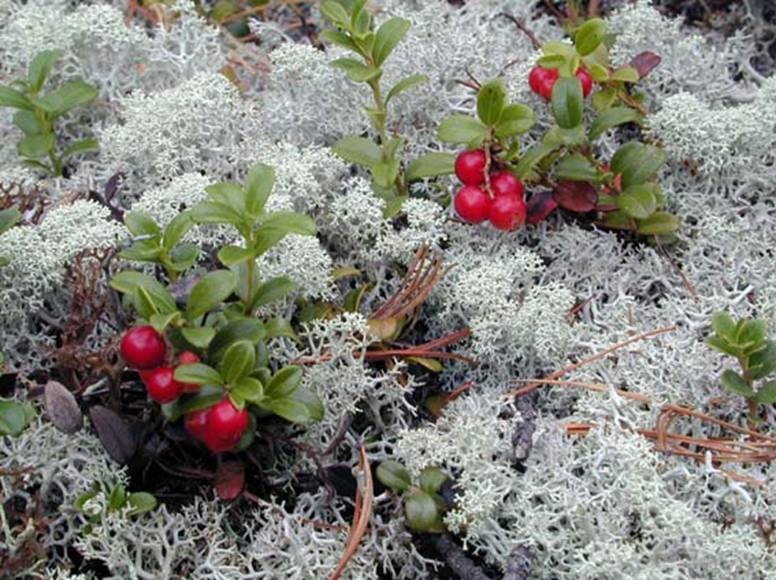 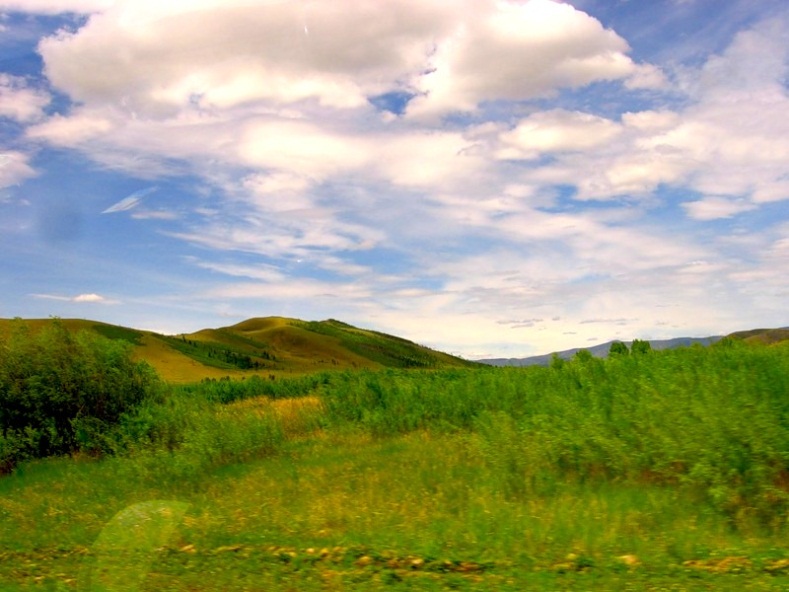 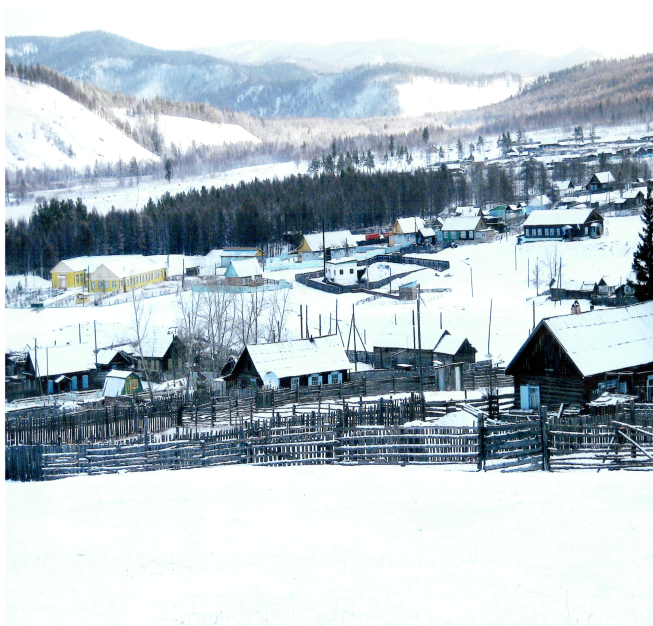 7
Ресурсный потенциал
Полезные ископаемые
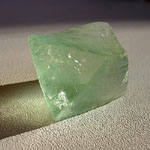 8
Ресурсный потенциал
Полезные ископаемые
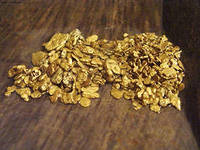 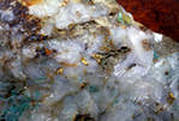 9
Ресурсный потенциал
Полезные ископаемые
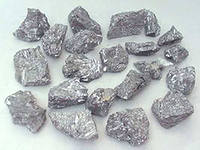 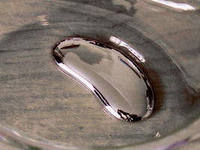 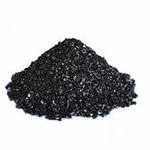 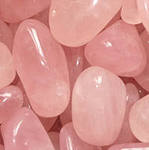 10
Ресурсный потенциал
Земельные ресурсы
11
Ресурсный потенциал
Водные ресурсы
Река Онон - главная водная артерия. Протяженность ее в пределах района 56 км.
В районе выявлены ряд минеральных источников и пользуются большой популярностью у туристов и местного населения:  Сонгентуй, Урей,  Улентуй, Аршантуй,  Девять желобов,  Угсахай, Краснояровские грязи.
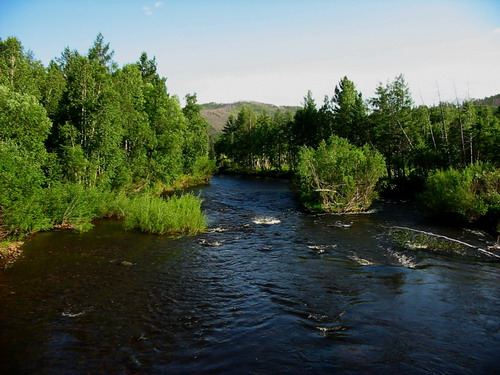 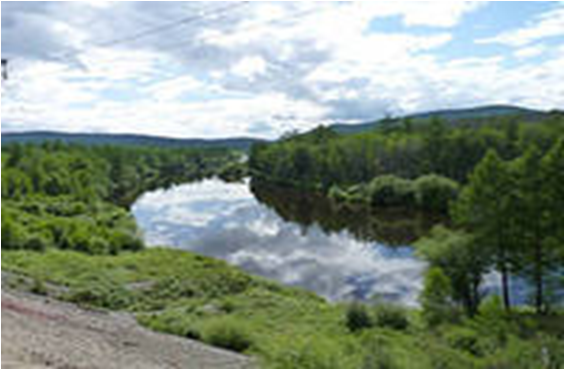 12
Ресурсный потенциал
Лесной фонд
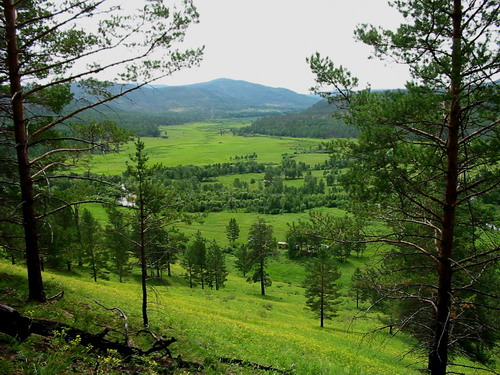 Лесной фонд района занимает 
3150,50 тыс. га, что составляет 
43,84%  территории района.
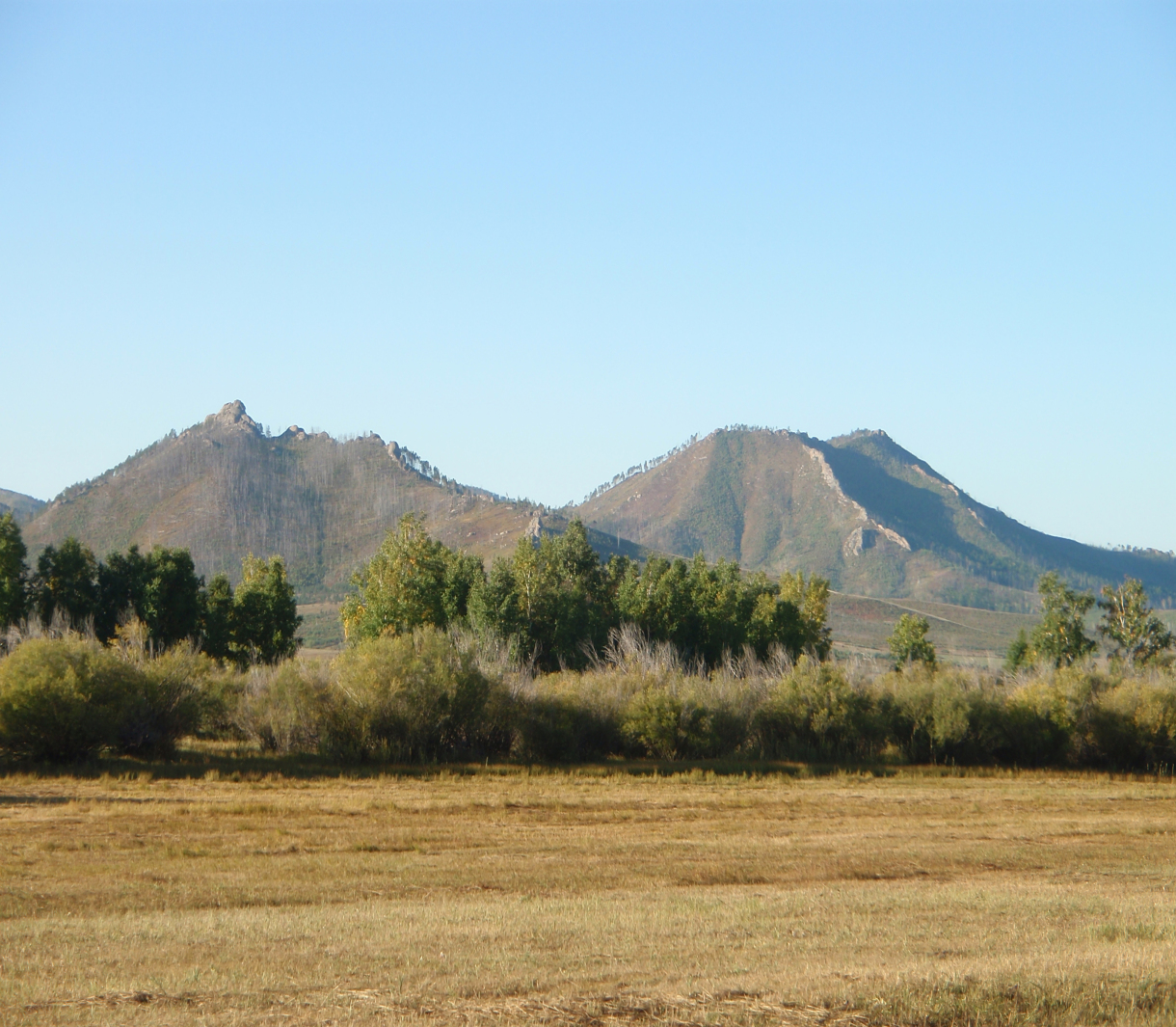 Хвойные           1708,3    54,2%
 в том числе:
          Лиственница 1364,9
          Сосна              334,8
 
Лиственные     1103,18     35,0%
в том числе: 
           Береза    970,21
13
Ресурсный потенциал
Туризм
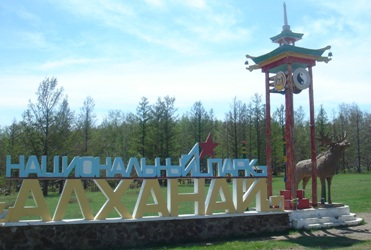 Национальный парк «Алханай»

        Национальный парк был создан в 1999 году с целью сохранения памятников природы, истории и культуры, ценных ландшафтов, видов животных и растений, а также организации туризма и отдыха людей без ущерба для природы. Центральную часть парка составляет горный массив, покрытый смешанными и хвойными лесами. Алханайский массив является частью Могойтуйского хребта, обрамляющего западную периферию Агинской степи. Самая высокая вершина национального парка – гора Алханай – достигает высоты 1662 м над уровнем моря. Гора является палеовулканом юрского периода (107–176 млн. лет назад). 
         Территория Алханая издавна славится прекрасными пейзажами, целебными водами горных ручьёв, тропами религиозных паломников и путешественников. Алханай – одно из самых посещаемых мест отдыха забайкальцев, принимающее в летнее время года десятки тысяч людей. Работники парка стараются организовать отдых людей и одновременно уберечь природу от пожаров, замусоривания, разрушения почвенного покрова.
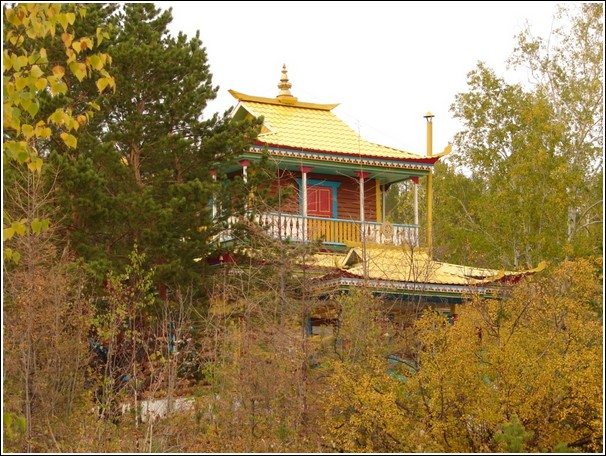 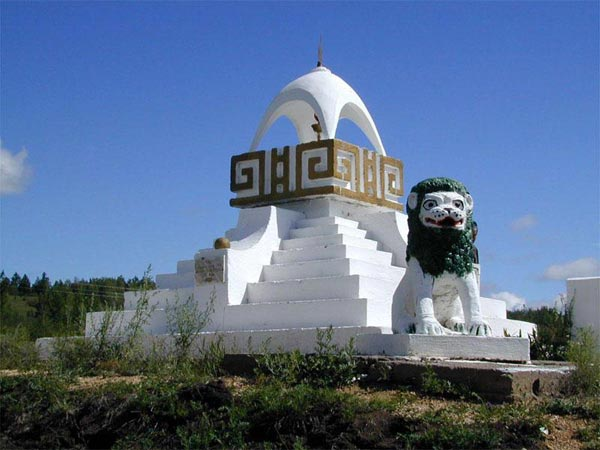 14
Ресурсный потенциал
Туризм
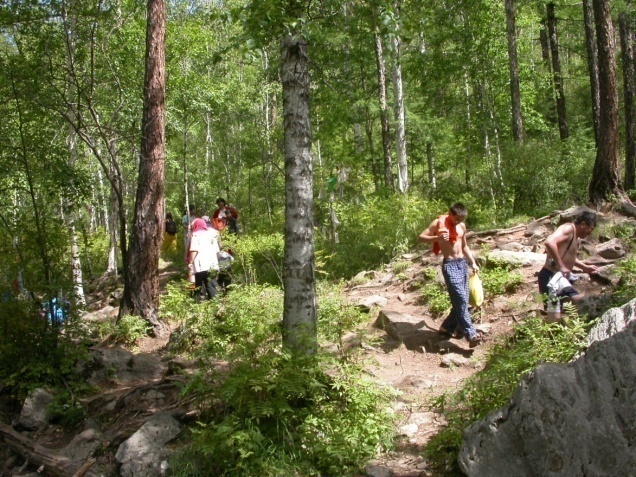 Разработан ряд туристических маршрутов, большинство из которых начинается от местности Аршан, где останавливаются многие посетители. Таков однодневный маршрут "Малое гороо" протяжённостью около 10 км, включающий посещение ряда природно-культовых памятников: Димчиг Сумэ, Храм-Ворота, Эхын Умай, Доржи Пагма, Наран Хажад и др. Ещё одна тропа ведёт на вершину Алханая. Многие паломники выбирают четырёхдневный маршрут "Большое гороо" вокруг горы Алханай.
      Национальный парк "Алханай" располагается в 250 км к юго-востоку от Читы. На территории парка находятся кемпинги, деревянные коттеджи, палаточные и юрточный городки. Администрация парка располагается в селе Дульдурга. Создано МБУ «Дульдургинское районное туристское бюро «Алхана-тур» для приема и размещения туристов на источнике «Алханай».
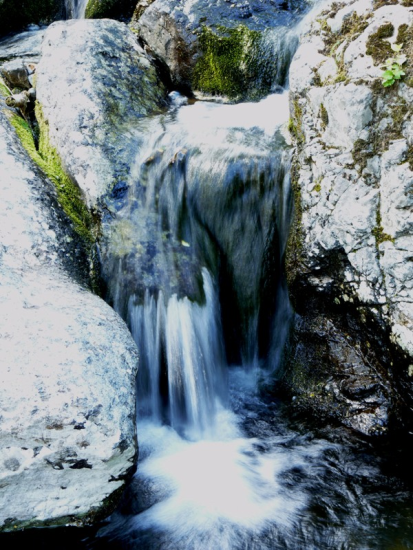 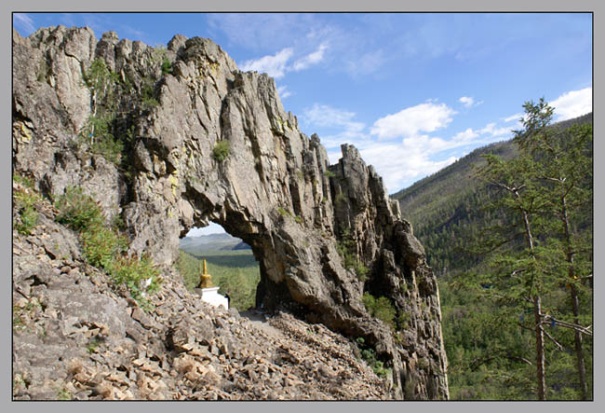 15
Ресурсный потенциал
Туризм
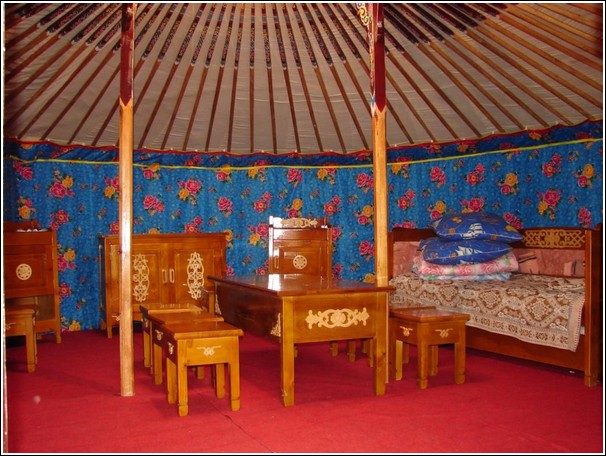 Для размещения предоставлены следующие объекты:
- Коттеджи – двухэтажные дома с размещением в  2-х или 3-х местных комнатах с предоставлением постельного комплекта.
 Кемпинги – одноэтажные бревенчатые 4-х местные домики с предоставлением постельного комплекта.
 Юрты – традиционные бурятские войлочные юрты с предоставлением постельного комплекта.
 Палаточный городок – территория для установки собственных палаток.
     Для любителей активного и здорового отдыха предлагаются: волейбол, бильярд, теннис, конференц-зал, банно-прачечные услуги.
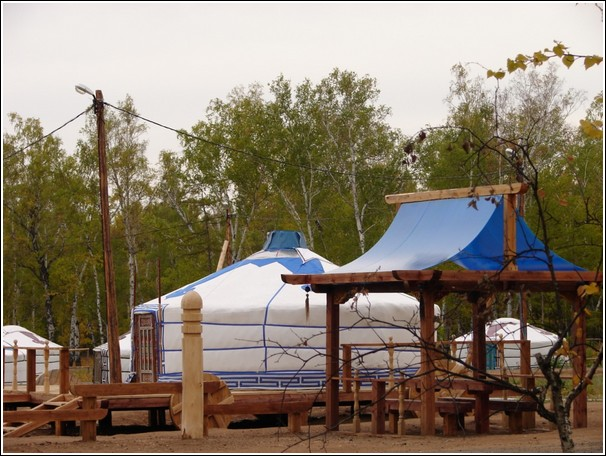 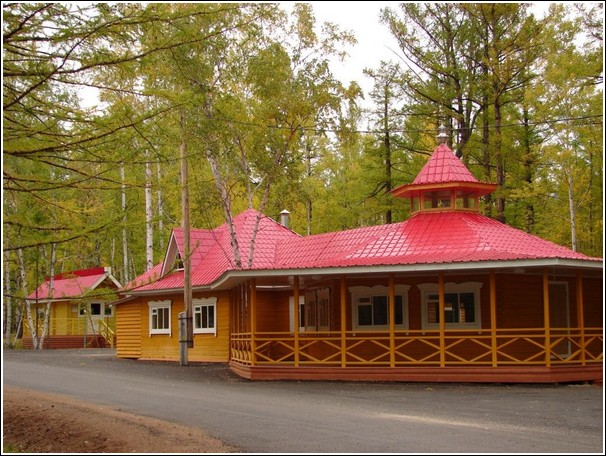 16
Ресурсный потенциал
Туризм
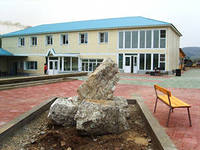 Профилакторий «Угсахай»
   Профилакторий «Угсахай» сельскохозяйственного производственного кооператива «Племенной завод «Родина» - расположен в долине речки Угсахай на юго-востоке Дульдургинского района в лесостепной зоне. Это идеальное место, для того чтобы отвлечься от повседневных забот, расслабиться, отдохнуть семьей или большой, веселой компанией. 
    На лоне природы из глубин земли бьёт источник «Угсахай». Данная минеральная вода по своей классификации, по курортологии относится к холодным, гидрокарбонатным водам.
    В летнее время предлагаются для проживания – летние домики, с холодильниками, спутниковым ТВ, телевизорами, юрты и кемпинги; в зимнее время – номера различной категории в основном корпусе. Все номера оборудованы всей необходимой мебелью.
    Питание 4-х разовое, богатое молочными и мясными блюдами в сочетании с зеленью, овощами, фруктами и мучными изделиями. Артезианская вода для нужд профилактория доставляется из 100 метровой скважины.
     Для любителей активного и здорового отдыха предлагаются: летом – волейбол, футбол, пешие прогулки, культурные мероприятия; зимой – пешие и лыжные прогулки по заснеженному лесу, катание на коньках. И независимо от сезона к услугам отдыхающих – бильярд, теннис, библиотека, спортивный зал, массажные кабинеты, кинозал, конференц-зал на 100 мест, русская баня.
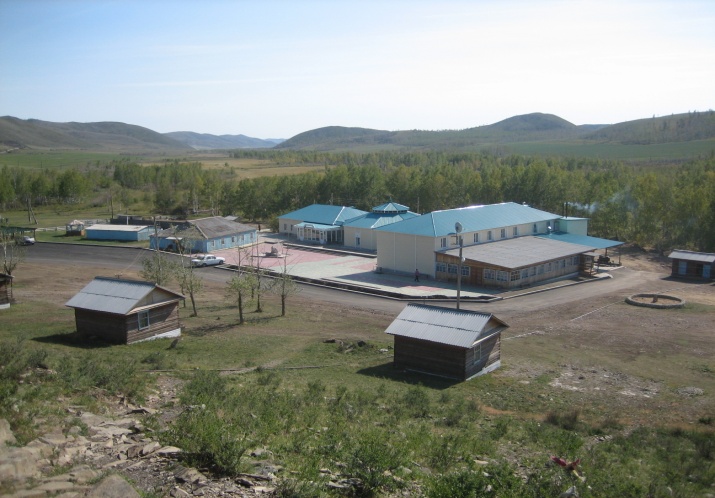 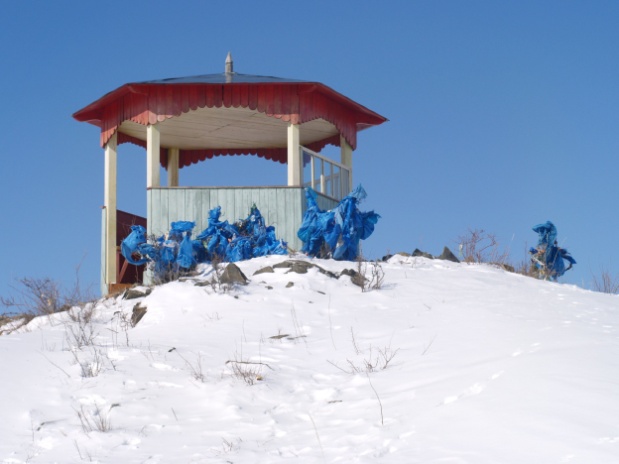 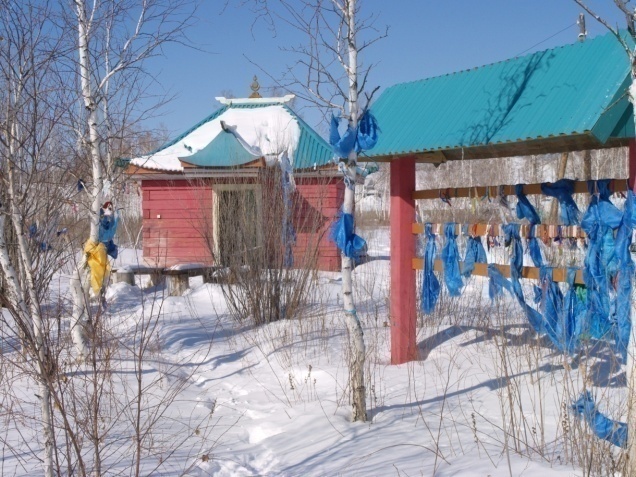 17
Ресурсный потенциал
Туризм
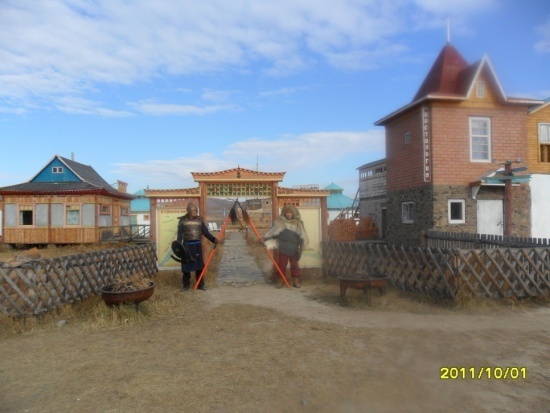 Туристкая база «Юсэн туг» 
Туристская база «Юсэн-Туг» расположена на берегу реки Онон в 4-5 км. на юго-запад от с. Токчин, в местности Курулжын адаг.  Она представляет собой этнокультурную деревню в миниатюре. Центральное место в ней занимает корабль «Золотая лань», практически в натуральную величину. Он будет полностью автономный – предусмотрены кают-компания, каюты, баня с сауной, благоустроенный туалет. По соседству расположены казацкая заимка и русская изба, бурятская юрта и домик в японском стиле. Каждое строение носит свое необычное название: «Нухэр», «Робинзон», «Казачок».
Для туристов предоставляются проживание в кемпингах, бурятской юрте.
Для любителей предоставляется активный отдых: конные и велосипедные прогулки, сплав на лодках, спортивная рыбалка, экскурсии, баня.
Есть стадион для спортивных состязаний и спартакиад.  
Продолжается строительство «корабля».
В перспективе планируется:
Создание музея кочевой и казацкой культуры под открытым небом;
Строительство двух- и трехместных кемпингов;
Организация конных маршрутов, кареты;
Строительство парома через р. Онон;
Строительство висячего моста через ущелье;
Организация спортивной охоты и рыбалки.
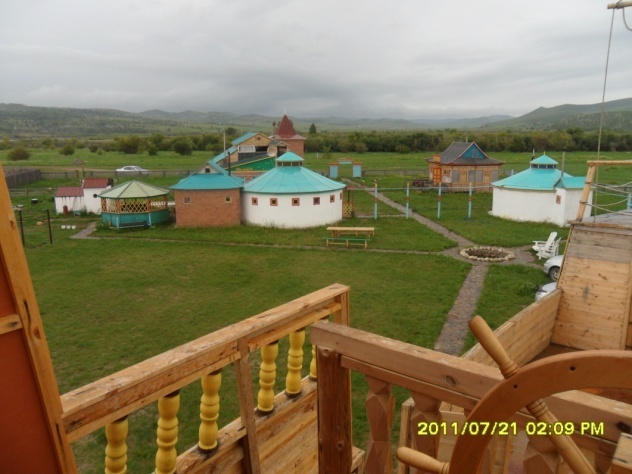 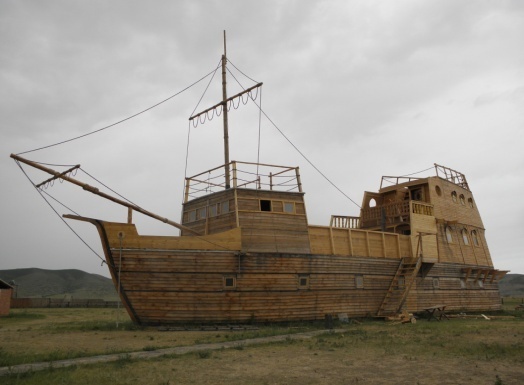 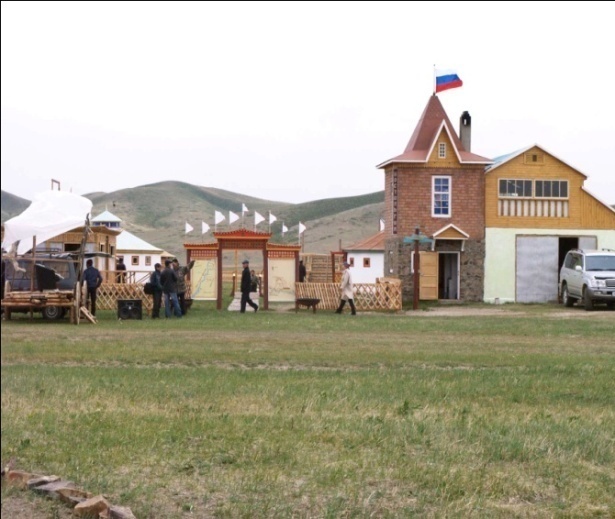 18
Социальная инфраструктура
Образование
На территории Дульдургинского района функционируют 28 муниципальных бюджетных  учреждений образования:
 8 средних школ
 2 основных школ
 13 дошкольных учреждений (+9 групп предшколь-
ной подготовки при школах)
 4 учреждения дополнительного образования. 
По состоянию на 01.01.2024 г. детей, получающих
дошкольное  образование, составило 829 детей 
или 64 % от общей численности детей в возрасте 1,5-6,6 лет
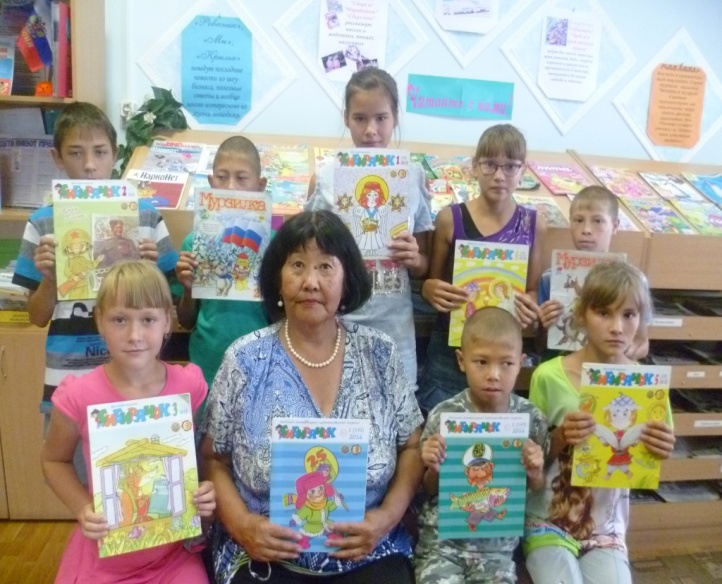 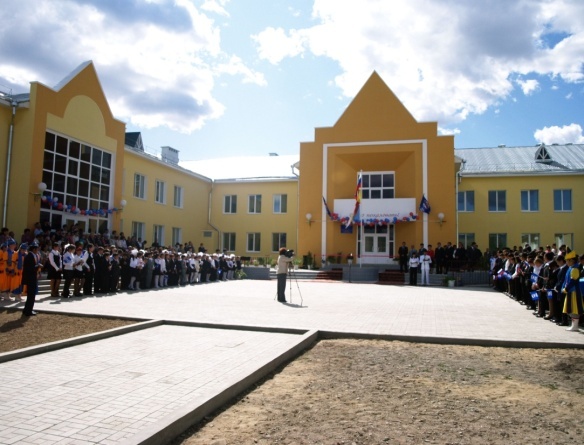 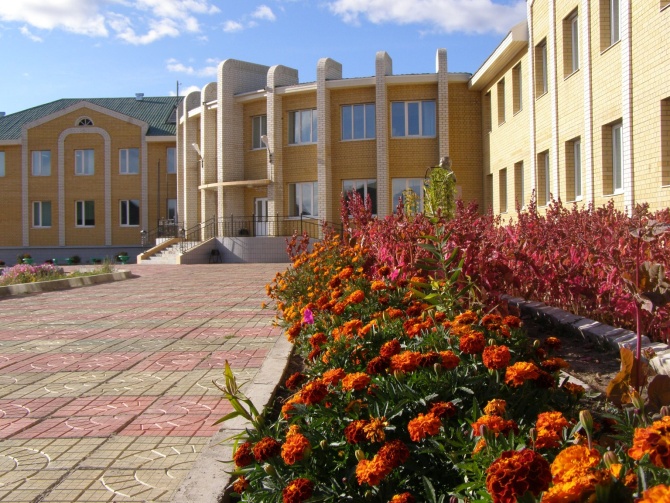 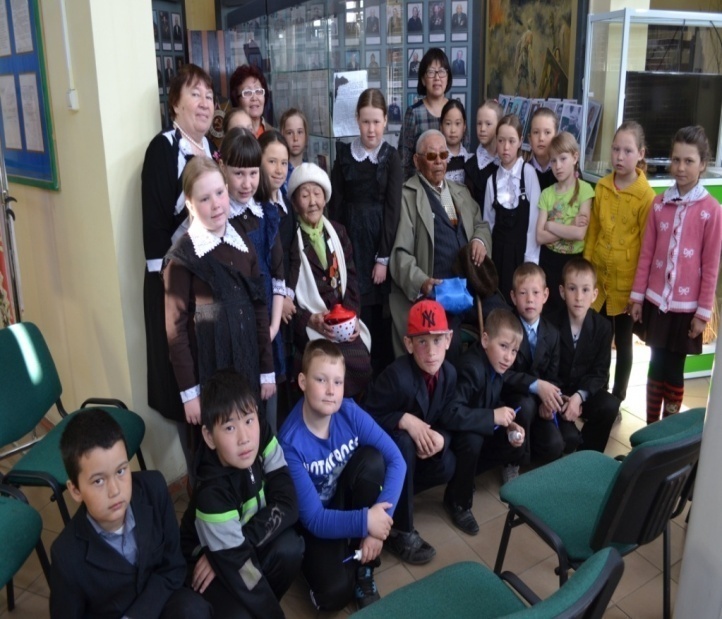 19
Социальная инфраструктура
Здравоохранение
В муниципальном районе функционируют:
- ГУЗ «Дульдургинская центральная районная больница» на 72 коек, 15 коек дневного стационара;
- сельские врачебные амбулатории  - 4;
- фельдшерско-акушерские пункты -8.
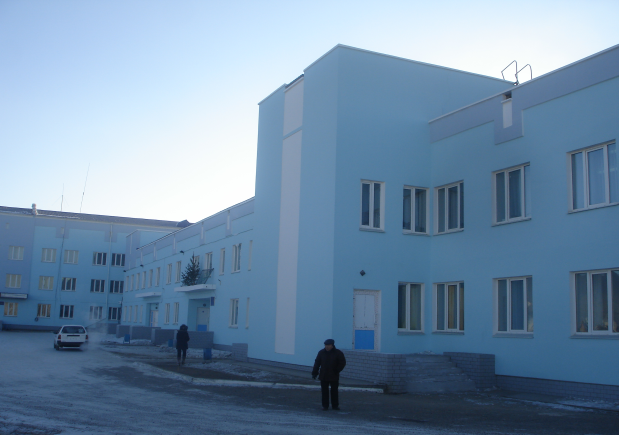 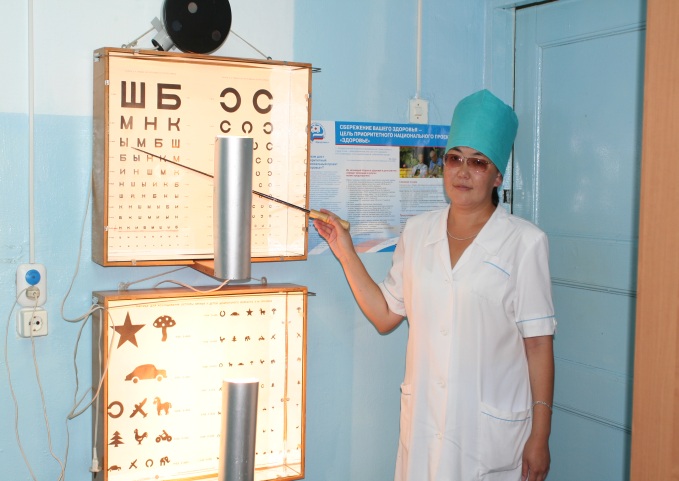 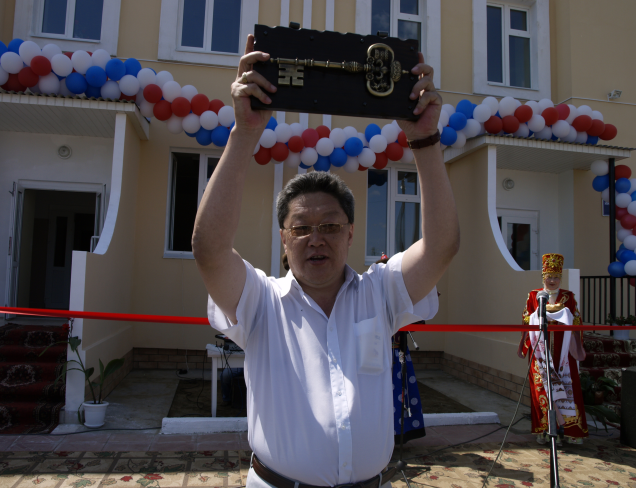 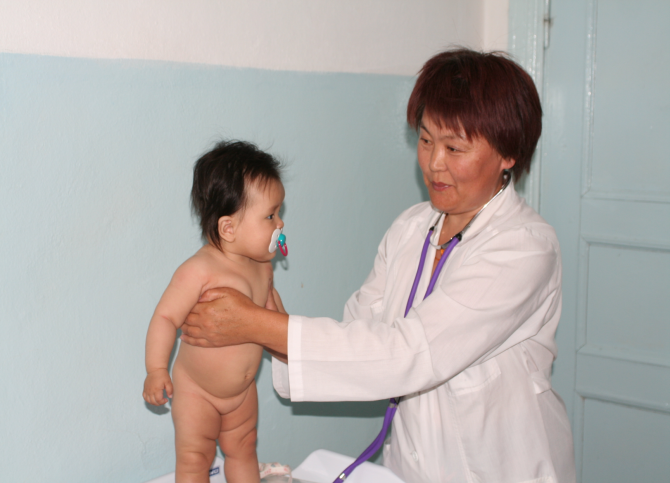 Социальная инфраструктура
В реализации государственной культурной политики участвуют 32 учреждения:
в с. Дульдурга»: 
- МБУК  «Социально-культурный центр» – 1;
- МБУК «Дульдургинская межпоселенческая центральная
библиотека» – 1;
- МБУК «Краеведческий музей» – 1; 
- МБОУ ДОД «Дульдургинская детская школа искусств» – 1.
 В поселениях района: - сельский дом культуры – 7 (+ 1 филиал);
- сельский клуб – 2;
 филиалы МБУК «Дульдургинская межпоселенческая центральная
библиотека» – 8;
- сельская библиотека – 2;
филиалы МБУК «Краеведческий музей» – 8
Культура
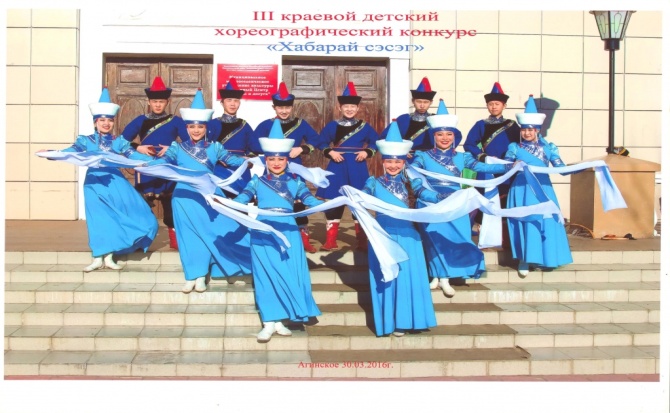 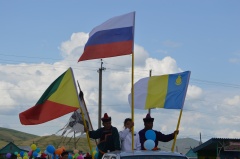 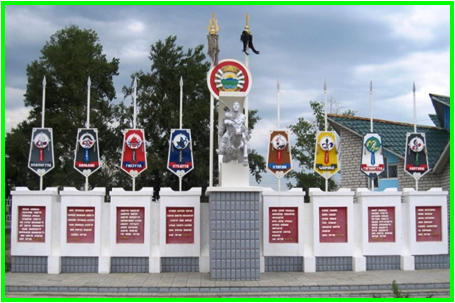 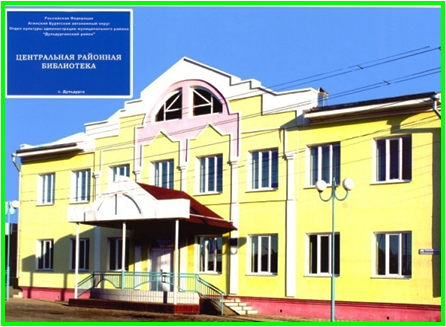 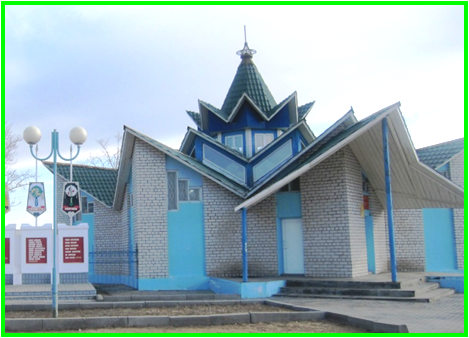 21
Социальная инфраструктура
Физическая культура и спорт
Для занятий физкультурой и спортом в 
Дульдургинском районе имеются:
 - 9 стадионов, 
- 18 спортивных залов, 
- 1футбольное поле с трибунами, 
- 1 лыжная трасса, 
- 22 спортивные площадки, 
- 2 хоккейных коробок 
 1 лукодром
 Доля населения, систематически 
занимающихся физической культурой 
и спортом 68% от общего населения.
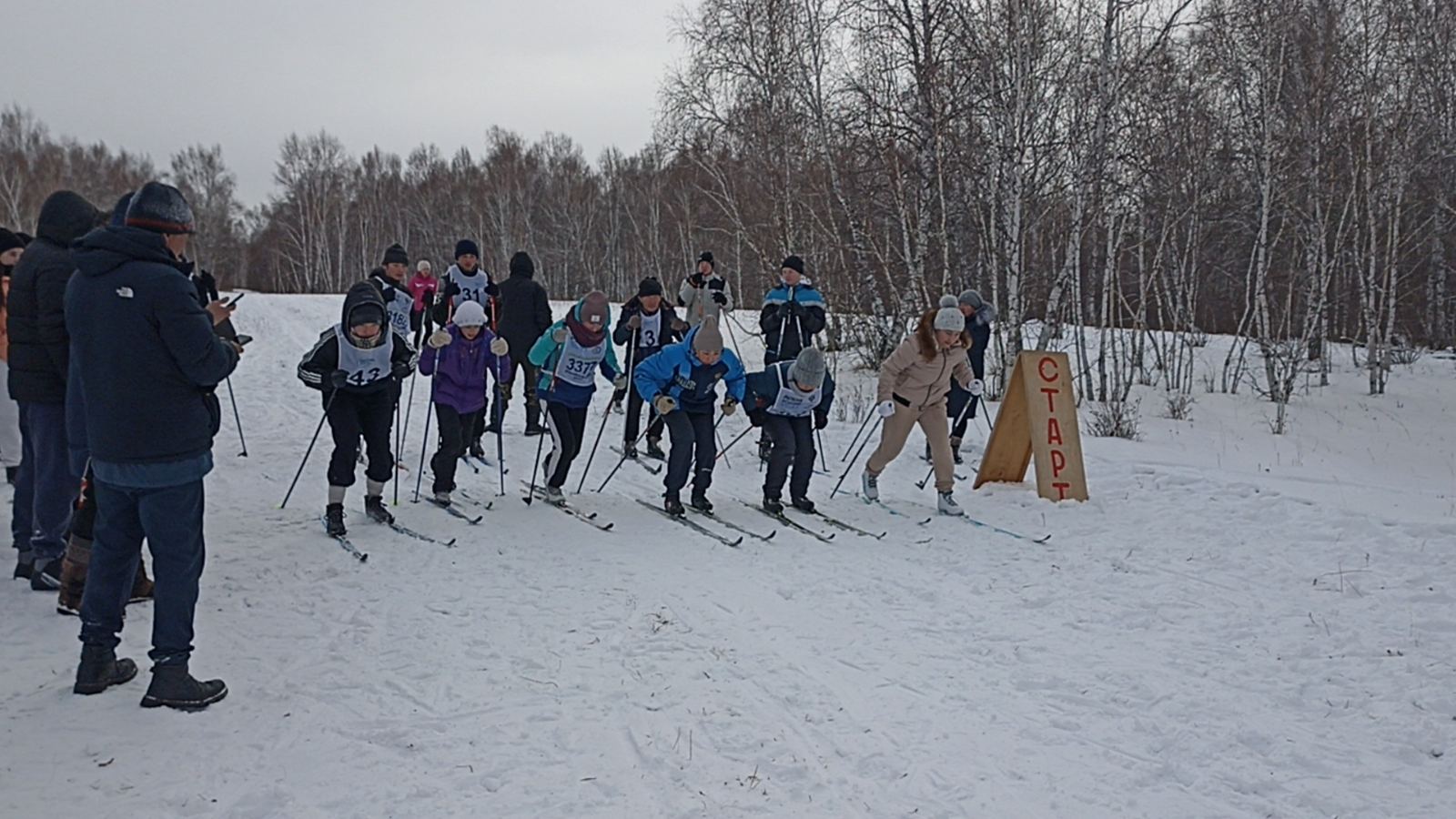 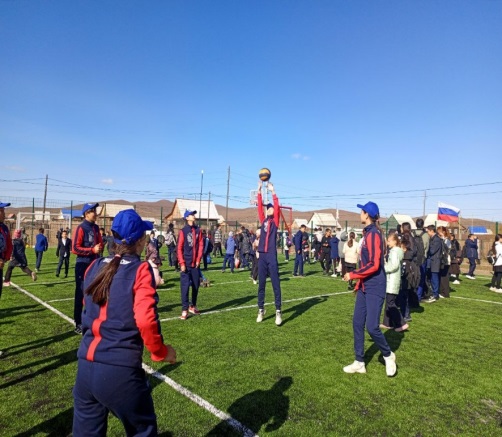 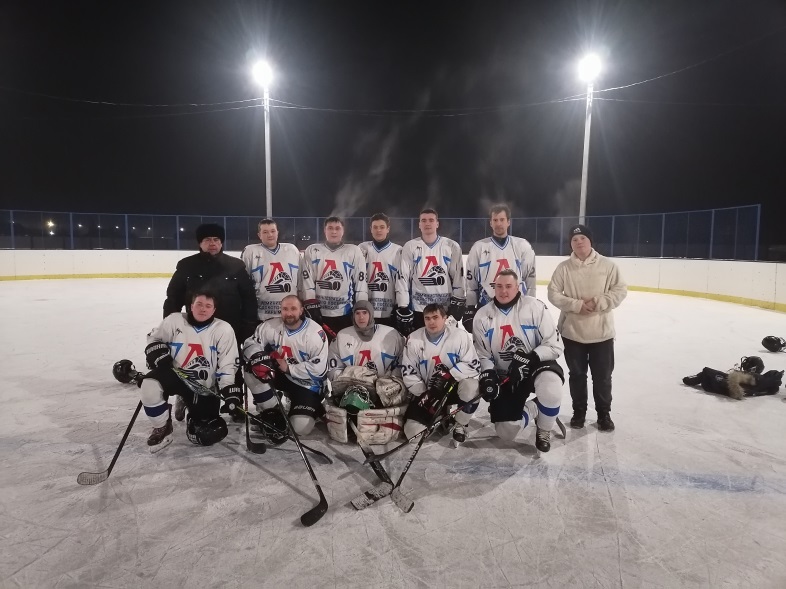 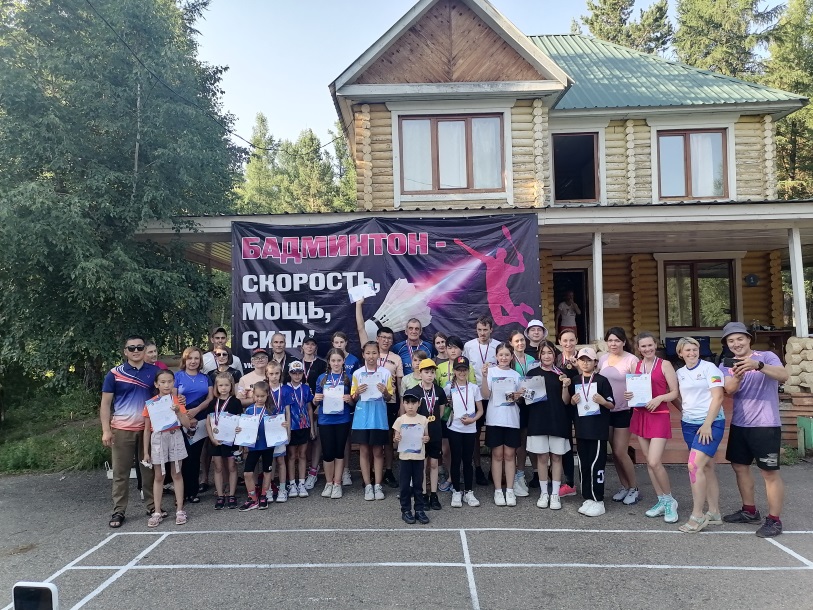 22
Трудовые ресурсы и демография
Демография
Коренное население района - буряты (53%), русские (44%). Также проживают украинцы и другие народности (3%).
Средняя плотность населения 1,97 человека на 1 кв.км.
Численность населения района (на 01.02.2024 года) – 13754 чел.
23
Трудовые ресурсы и демография
Трудовые ресурсы
Численность работников организаций (всего):  2389 чел.
24
Трудовые ресурсы
Рынок труда
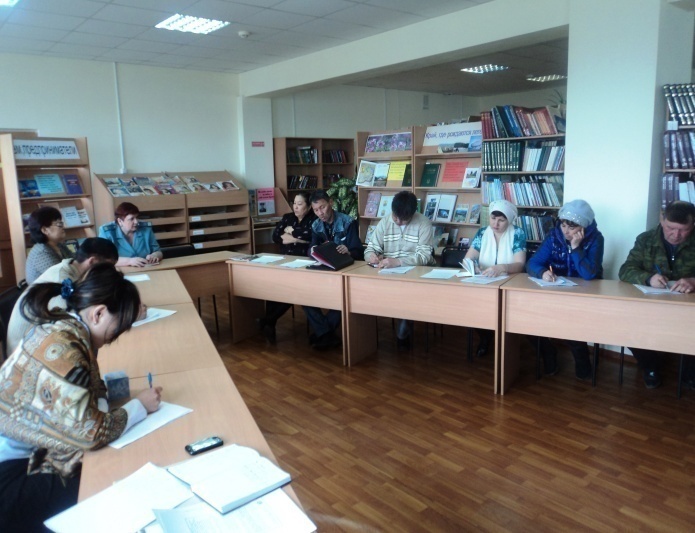 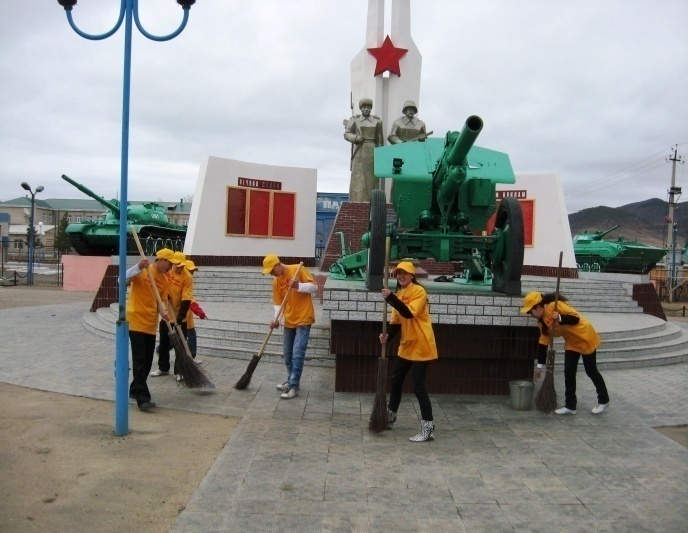 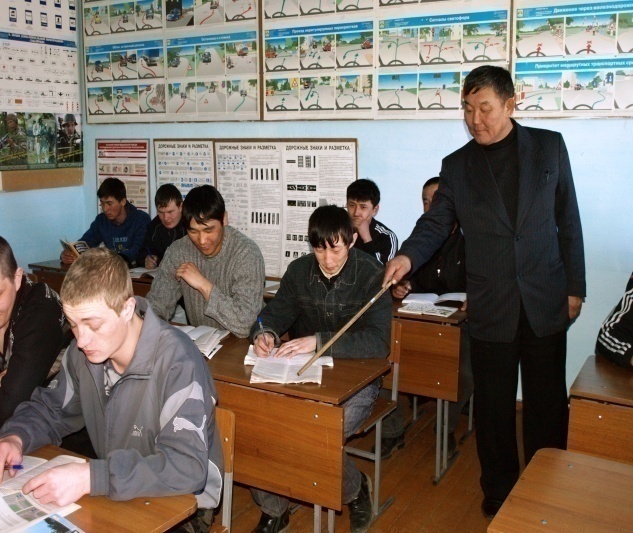 25
Экономическое развитие
Транспортная инфраструктура
Транспортная сеть муниципального района представлена только автомобильным транспортом. Протяженность автомобильных дорог регионального значения составляет 257,5 км. и автомобильных дорог местного значения 262,56 км. 
Основу транспортной сети района составляют:
- автодорога Дарасун – госграница МНР, которая пересекает район в меридиональном направлении и проходит через с.Дульдурга;
- автодорога Дульдурга – Агинское.
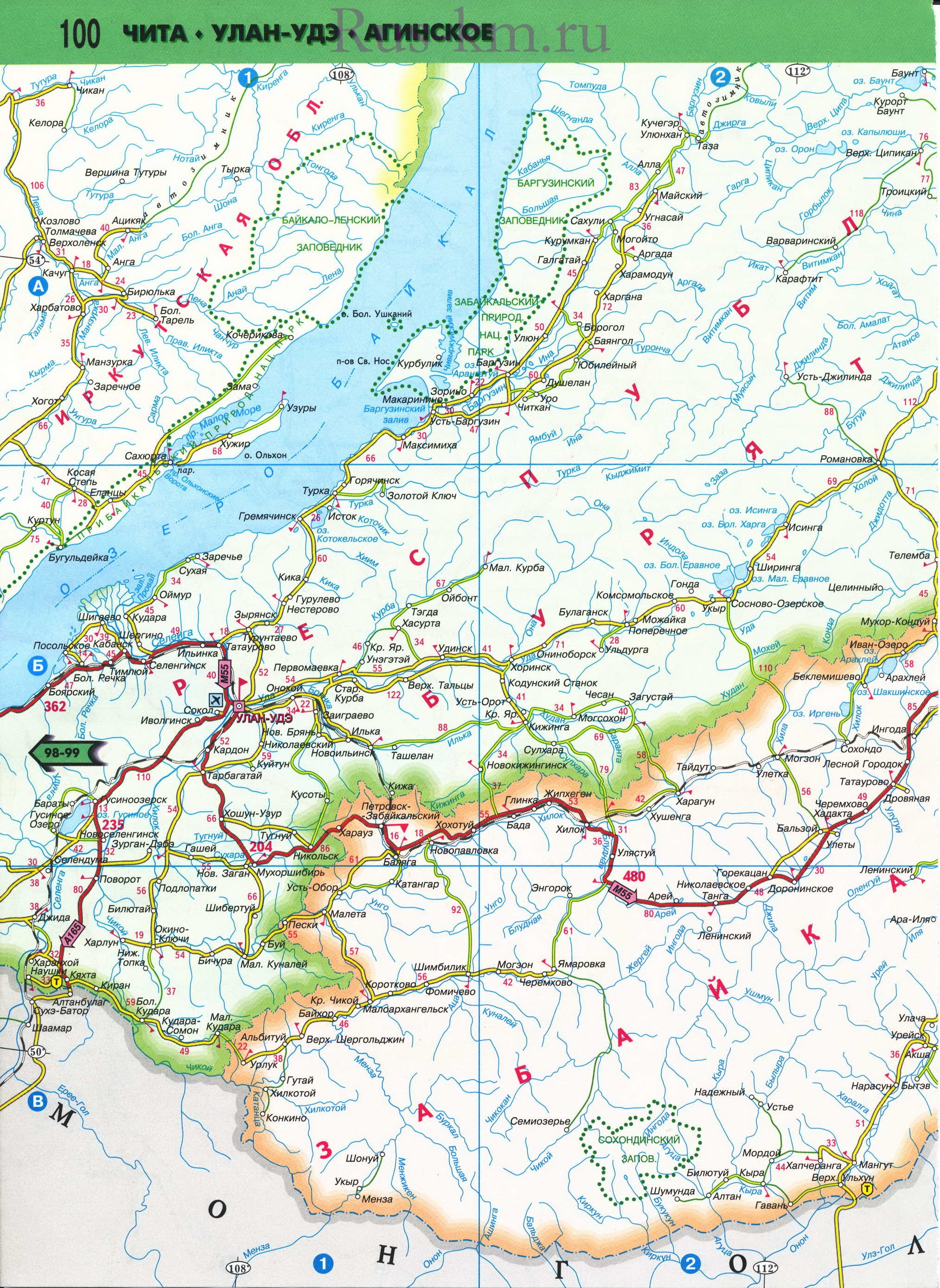 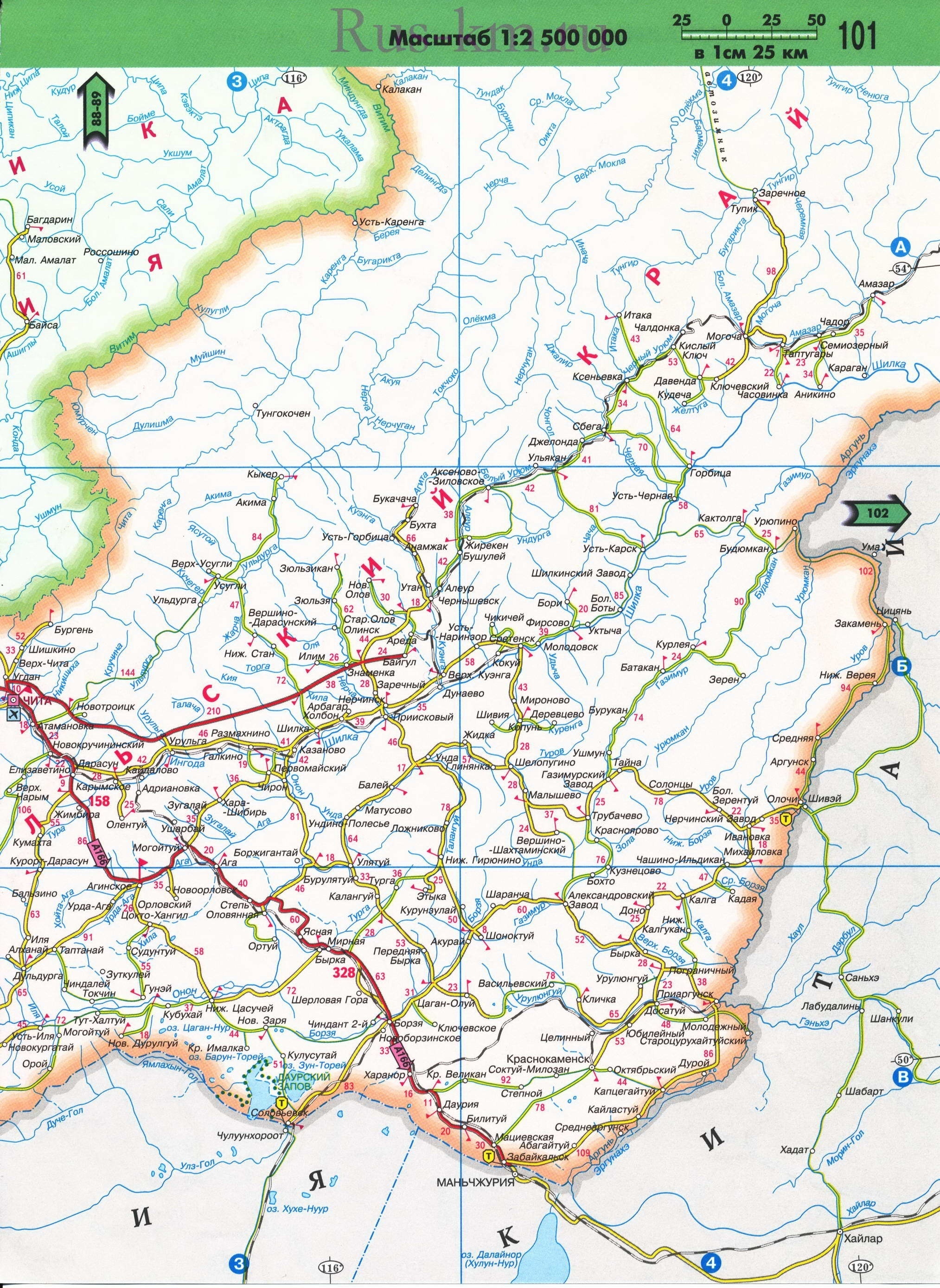 26
Экономическое развитие
Телекоммуникации
Услуги электросвязи на территории
района оказывает
Забайкальский филиал 
ОАО «Ростелеком».
Во всех поселениях установлены 
универсальные таксофоны.
Обеспеченность квартирными 
Телефонными аппаратами 
сети общего пользования на 1000 человек 
составляет 10                                                                                                                                                                                                                                                                                                                                                                                                                                                                                                                                                                                                                                                                                                                                                                                                                                                                                                                                                                                                                                                                                                                                                                                                                                                                                                                                                                                                                                                                                                                                                                                                                                                                                                                                                                                                                                                                                                                                                                       0 штук .
Сотовая связь – в 10 населенных пунктах, 
включая районный центр.
Услуги почтовой связи оказывают 
10 стационарных отделений связи 
УФПС Забайкальского края – 
филиала ФГУП «Почта России».

Доступ в сеть Интернет 
во всех населенных
пунктах
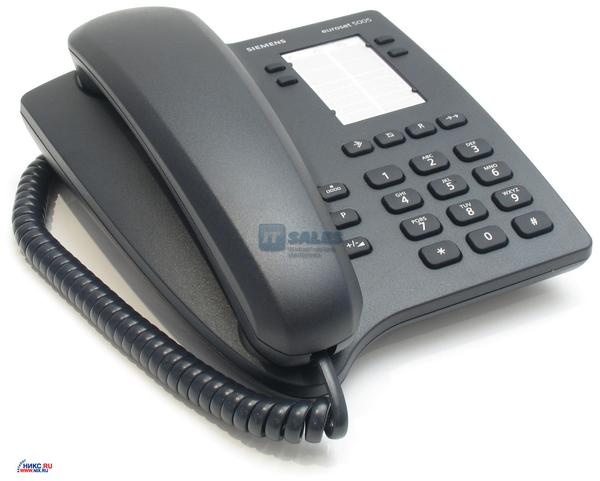 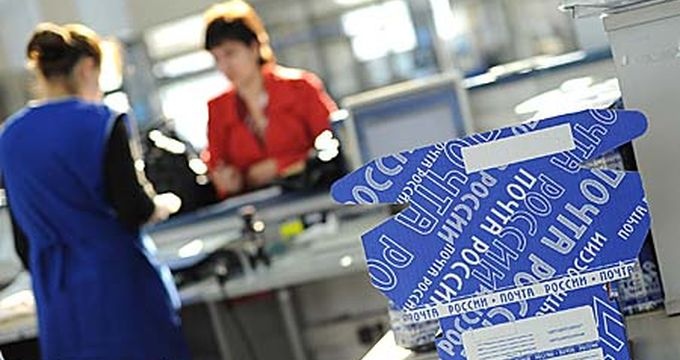 27
Экономическое развитие
Системообразующие предприятия района
28
Финансово-кредитные учреждения
29
Структура доходов бюджета муниципального района за 2022год
30
Финансовые ресурсы
Налоговый потенциал
Структура налоговых и неналоговых доходов бюджета:
31
Финансовые ресурсы
Муниципальные программы, принятые к финансированию  в 2022 году
№ п/п	          Наименование программы	
	                                                                
1. МП "Обеспечение сохранности Архивного фонда РФ в  муниципальном районе "Дульдургинский район" на 2023 - 2025 гг."	
2. МП "Развитие муниципальной службы в МР ДР на 2023-2025 гг."	
3. МП "Обеспечение управления недвижимостью, реформирование и регулирование земельных и имущественных отношений на 2023-2025 гг."	
4. МП «Комплексное развитие транспортной инфраструктуры муниципального района «Дульдургинский район» на 2023-2025гг.»
5. МП "Профилактика безнадзорности и правонарушений среди несовершеннолетних в МР ДР на 2023-2025гг."
6. МП "Развитие ЕДДС в МР ДР на 2023-2025гг."	
7. МП "Противодействие коррупции в МР ДР на 2023-2024 гг."	
8. МП "Повышение безопасности дорожного движения на территории МР ДР на 2023-2025гг."	
9. МП "Профилактика правонарушений в МР ДР на 2023-2025гг."	
10. МП "Содействие занятости населения в МР ДР  на 2023-2025 гг."	
11. МП "Комплексное развитие сельских территорий в МР ДР на 2020-2025 гг."	
12. МП "Развитие субъектов малого и среднего предпринимательства в МР ДР на 2023-2025 гг."
32
Экономическое развитие
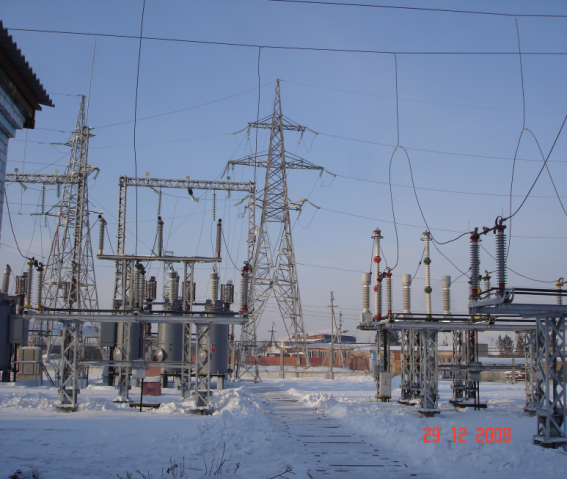 Объем отгруженных товаров собственного производства, выполненных работ и услуг собственными силами составил 723,7 млн. рублей, или 120,8% в сопоставимых ценах к уровню предыдущего года.
В структуре обрабатывающего производства издательская и полиграфическая деятельность занимает 3,2 %, обработка древесины и производство изделий из дерева – 4,6 %, производство пищевых продуктов, включая напитки – 92,2 %. 
В муниципальном районе осуществляется производство хлеба и хлебобулочных изделий, кондитерских изделий, производство мясных полуфабрикатов и осуществляется добыча полезных ископаемых.
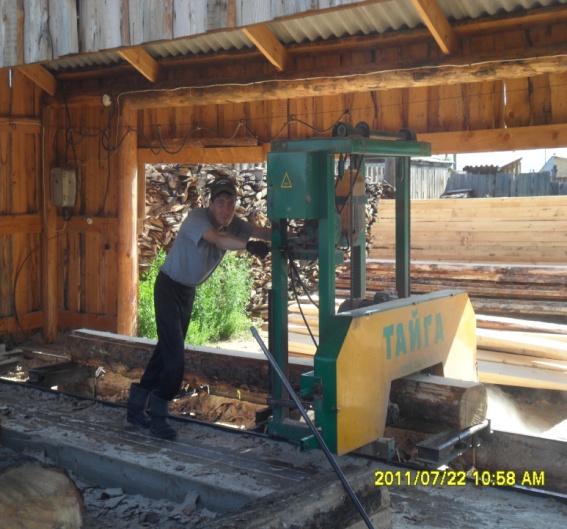 33
Экономическое развитие
Сельское хозяйство
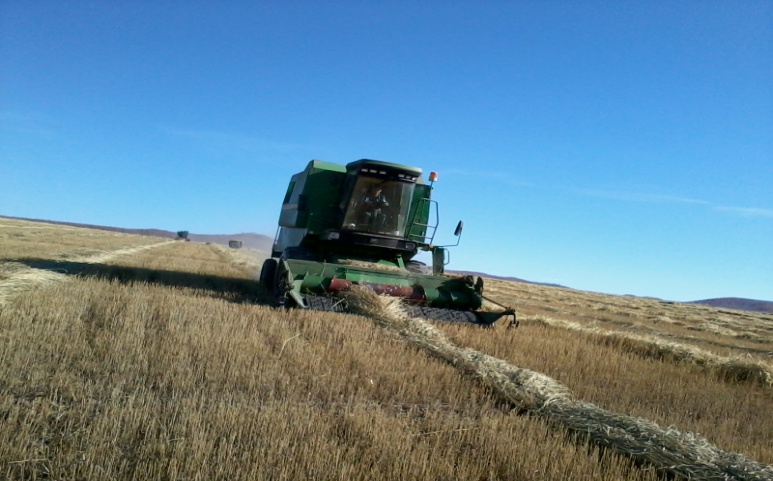 Сельскохозяйственные предприятия: 
5 сельскохозяйственных предприятий, 
26 крестьянских (фермерских) хозяйств,
4534 личных подсобных хозяйств.
3 племенных репродуктора:
- Колхоз «Родина» – племенной завод по разведению овец агинской  породы;
- Племенное хозяйство «Онон» – племенной репродуктор по разведению  овец забайкальской породы;
- Агрокооператив «Таптанай» – племенной репродуктор по                                                                             разведению лошадей забайкальской породы.
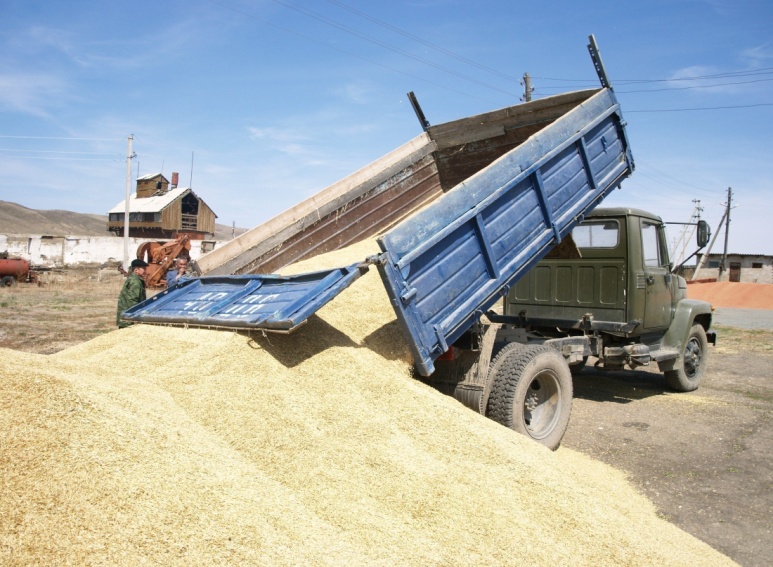 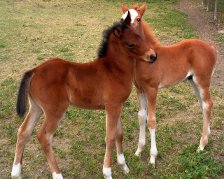 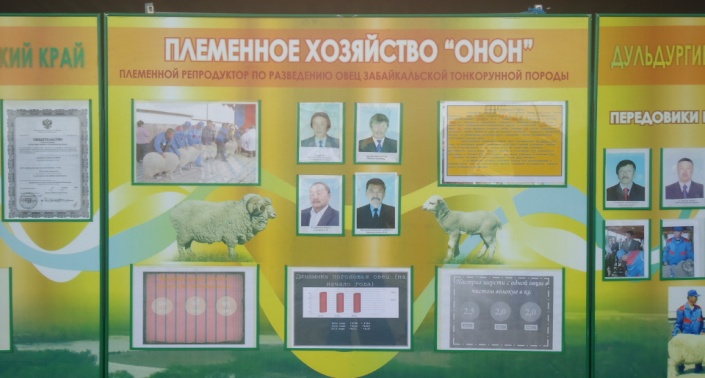 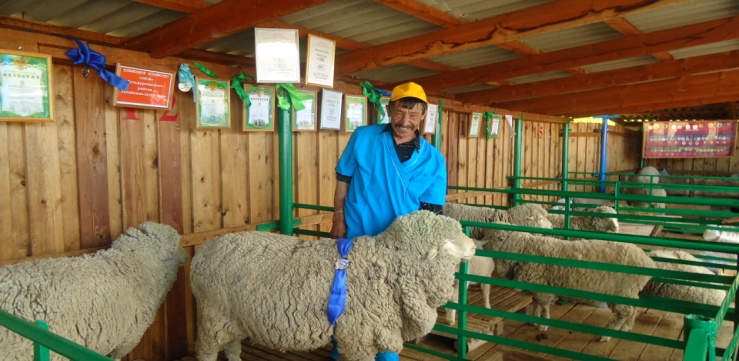 34
Экономическое развитие
Сельское хозяйство
Произведено в хозяйствах всех категорий:
В хозяйствах всех категорий насчитывается:
35
Экономическое развитие
Строительство
Введено в эксплуатацию в 2023 году 1 частных жилых домов общей площадью 125 кв.м.
Выдано 15 разрешений на строительство или реконструкцию объектов индивидуального жилищного строительства, хозяйственных построек и капитальный ремонт жилых домов с площадью 1485 кв.м.
36
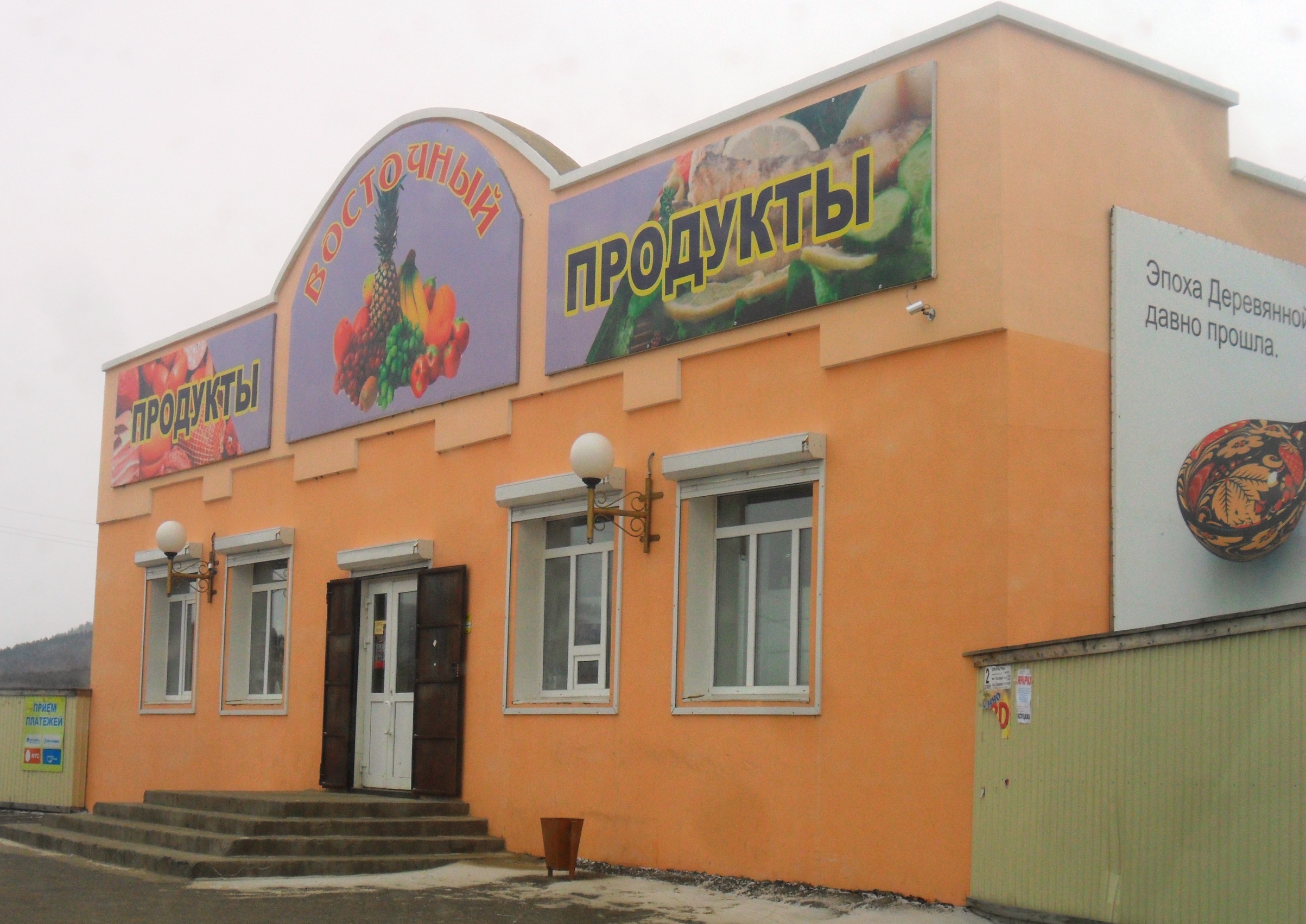 Экономическое развитие
Развитие торговли и потребительского рынка
Обеспеченность населения
(на 1000 жителей)
торговыми  площадями – 598 кв. м, посадочными местами – 106,3 ед.
Количество организаций потребительского рынка на 01.01.2024 года
Организации розничной торговли – 77 ед.
магазины  - 73ед.
аптеки и аптечные магазины –4 ед.
Организации общественного питания – 7 ед.
Организации бытового обслуживания – 32 ед.
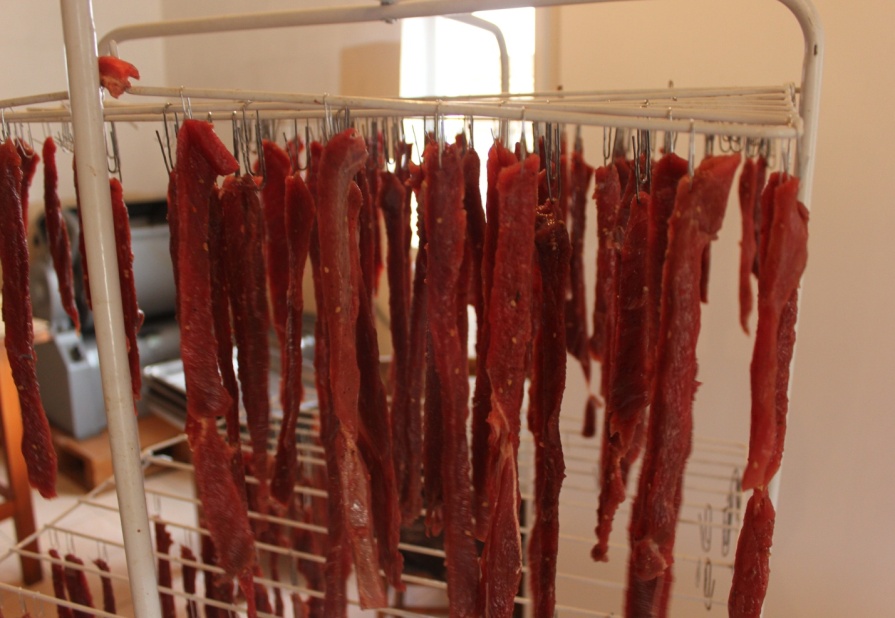 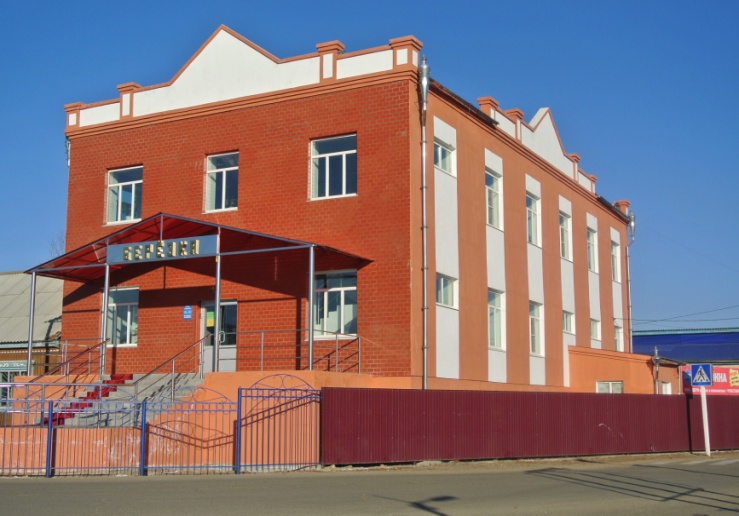 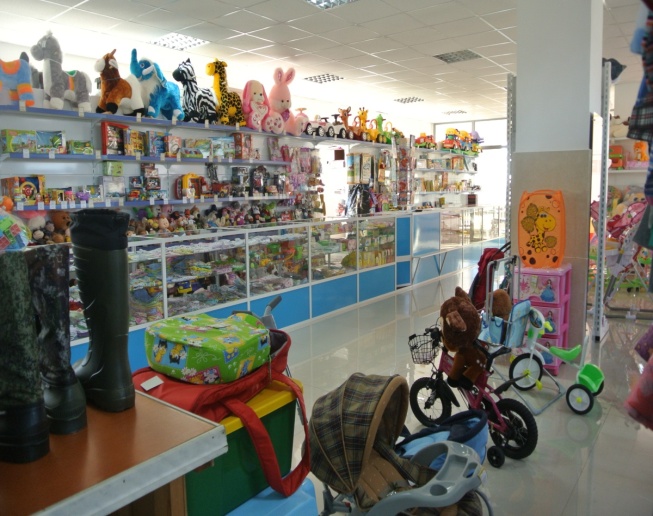 37
Экономическое развитие
Малый и средний бизнес
Структура видов экономической деятельности субъектов малого предпринимательства
Доминирующей сферой деятельности субъектов малого предпринимательства в районе остается торговля
38
Экономическое развитие
Поддержка малого предпринимательства
На территории муниципального района «Дульдургинский район» действует Муниципальная программа «Развитие субъектов малого и среднего предпринимательства в муниципальном районе «Дульдургинский район» на 2023-2025 годы»
Инфраструктура поддержки малого предпринимательства на территории Дульдургинского района включает:
1) 1 фонда поддержки малого предпринимательства: муниципального района «Дульдургинский район», сельского поселения «Дульдурга». 
2) 4 сельскохозяйственных потребительских кредитных кооперативов.
Распоряжением администрации муниципального района «Дульдургинский район» от 13 апреля 2010 года № 18 создан Центр поддержки малого предпринимательства муниципального района «Дульдургинский район».
39
Экономическое развитие
Поддержка малого предпринимательства
Формы поддержки малого предпринимательства:
Финансово-кредитная поддержка субъектов малого и среднего предпринимательства, личных подсобных хозяйств;
Организация участия в краевых, окружных и районных конкурсах;
Информационная поддержка субъектов малого и среднего предпринимательства муниципального района и организаций, образующих инфраструктуру поддержки субъектов малого предпринимательства муниципального района.
40
Инвестиционный проектШорная мастерская при туристической базе
Инициатор проекта:
ИП ГКФХ Дулмажапов Б.Б.

Объем инвестиций: 
320,0 тыс. руб.
Срок окупаемости проекта: 
24 месяца
41
42
Перечень основных показателей социально-экономического развития МР «Дульдургинский район»
44
45
Администрация муниципального района «Дульдургинский район» 
Забайкальского краяАдрес: 687200, Забайкальский край,Дульдургинский район, с. Дульдурга, ул. Советская, 28, e-mail: admduldurga.ruМункуев Аюша Мижитдоржиевич– Врио главы муниципального района «Дульдургинский район», первый заместитель главы муниципального района «Дульдургинский район» по экономическому и территориальному развитию, телефон: 8(30256) 2-15-67 
Жамбалова Мыдыгма Бальжинимаевна — заместитель  главы муниципального района «Дульдургинский район», председатель комитета по социальной политике,телефон: 8(30256) 2-13-04
Бадмаев Доржижаб Банзаракшиевич - заместитель главы муниципального района «Дульдургинский район», начальник управления сельского хозяйства,
телефон: 8(30256) 2-15-19
Ракшаева Надежда Дондоковна – начальник отдела экономики, управления имуществом и земельным отношениям администрации муниципального района «Дульдургинский район», 
телефон: 8(30256) 2-21-46
Цыбенов Дондок Басагадаевич — начальник управления по обеспечению деятельности администрации муниципального района «Дульдургинский район»,телефон: 8(30256) 2-12-49
Приемная администрации:Цыремжитова Бальжима Цыренжаповна — секретарь,телефон: 8(30256) 2-14-40, факс: 8(30256) 2-13-80
46
СПАСИБО ЗА ВНИМАНИЕ!
47